Planning for Seven Generations
Native American Lifelines
Dustin Tyee Richardson 
Clinical Director
Planting Trees we’ll never sit under
How do we do with the complex issues with minority urban youth and new mothers? 
Really talking about is fostering resiliency for the future
Trauma’s role in Native American life
Historical trauma 
Intergenerational trauma 
Individual trauma
How problems manifest
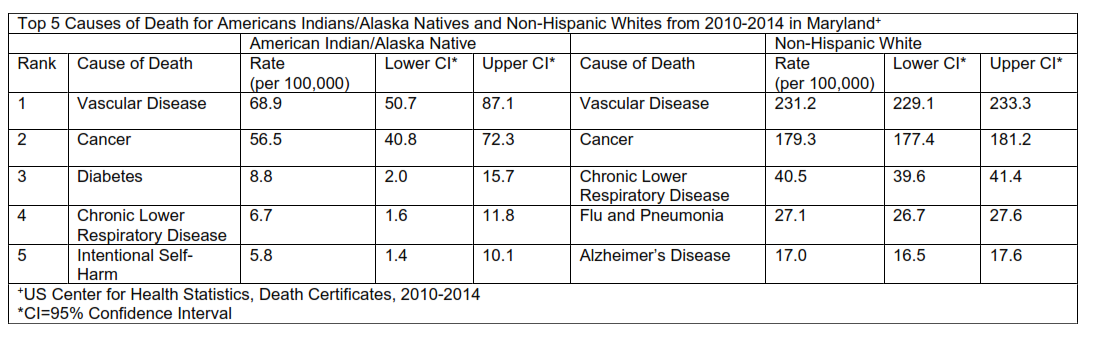 Developing Interventions
What we provide
Case Management 
Behavioral Health 
Counseling 
Youth and Families Program 
Telehealth 
Family Spirit 
Dental 
Purchase and Referred Care
Community
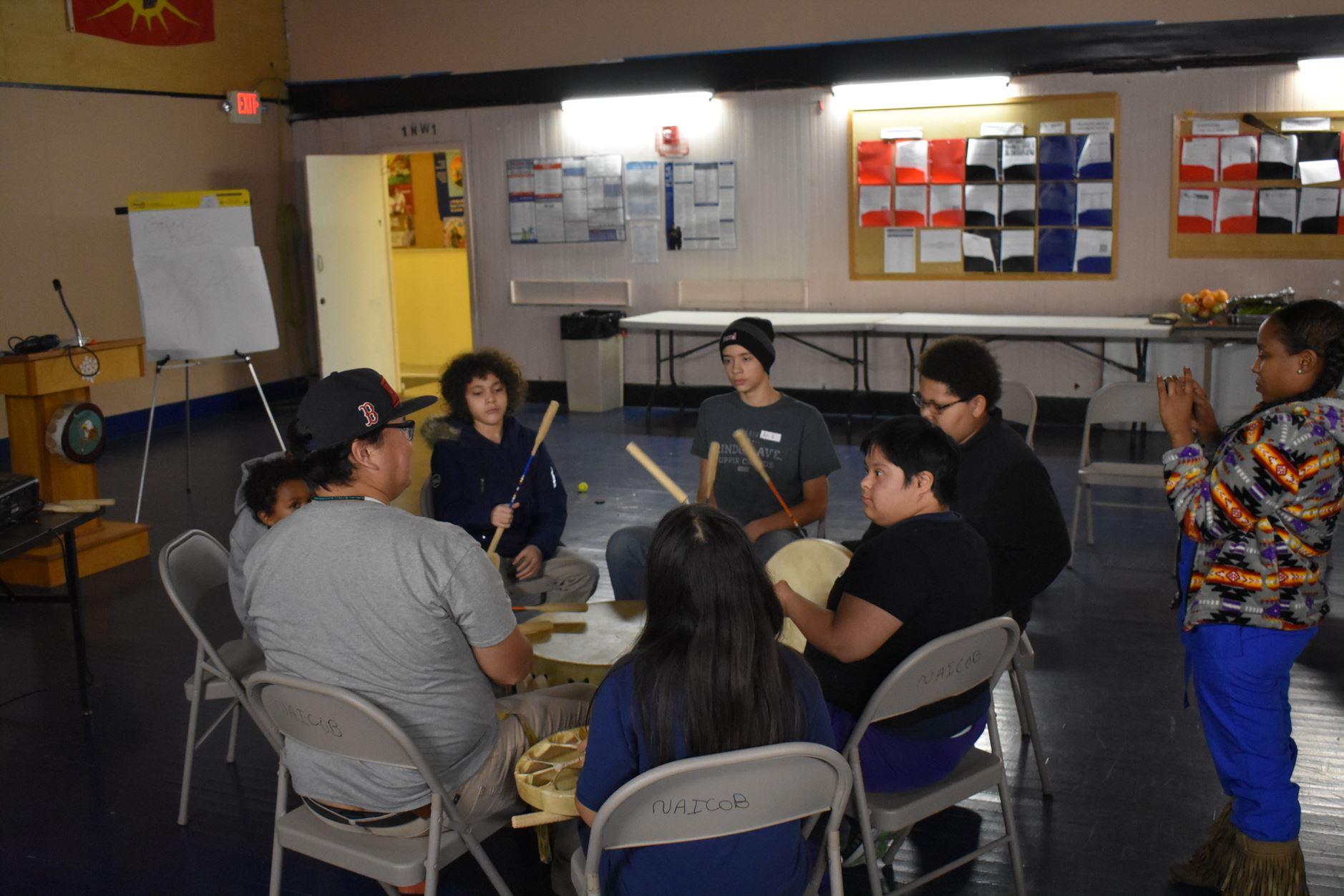 CUlture
Art
Education
Collaboration
Adaptation
Thank you
Contact information: 
Direct line: 410-934-0636 
Email: dustin@nativelifelines.org